Campus HungaryProgram a magyar felsőoktatás nemzetköziesítésére
Balassi Intézet 
Dr. Hatos Pál főigazgató

Magyar Felsőoktatás 2011
„Hazai vitakérdések - nemzetközi trendek” 
Műhelykonferencia
A BCE Nemzetközi Felsőoktatási Kutatások Központja rendezésében
2012. Január 25.
Nemzetközi mobilitási stratégiák és megközelítések
1. „kölcsönös megértés” 
		(„mutual understanding”)
2. „magasan képzettek migrációja” 
		(„skilled migration”)
3. „jövedelemtermelő” megközelítés
		(„revenue generation”)
4. „tudásépítő”  
		(„capacity building”)
Néhány nemzetközi példa Románia
lakossága 21,5 millió fő;  1,05 Millió hallgató (lakosság 4,9%)
Befelé irányuló mobilitás: 13 857 külföldi hallgató, ez a hallgatói összlétszám 1,3%-a.  
40%-a Moldáviából, 13%-a Görögországból, 8% Ukrajnából.
Kifelé irányuló mobilitás: 22 432 román hallgató tanul külföldön, az összes romániai hallgatónak a 2,1%-a. 
A legnépszerűbb célországok:
Néhány nemzetközi példa Bulgária
Bulgária lakossága 7, 6 millió fő, 264 000 hallgató (azaz a lakosság 3,4%-a) 
Befelé irányuló mobilitás: 9 268 külföldi hallgató tanul Bulgáriában, az összes hallgató 3,5%-a. 
A bejövő hallgatók elsősorban a régió országaiból érkeznek, Macedóniából (1/3), Görögországból (1/5)l, további jelentős számú hallgató Törökországból, Ciprusról és Ukrajnából
Kifelé irányuló mobilitás: 23 000 bolgár hallgató tanul külföldön, az összes hallgató a 8,7%-a. Az öt legnépszerűbb célország:
Néhány nemzetközi példa Csehország
Csehország lakossága 10,4 millió fő, 395 000 hallgató (azaz a lakosság 3,7%-a) 
Befelé irányuló mobilitás: elsősorban befogadó ország, 28 ezer külföldi hallgató, az összes hallgató 7,1%-a. 
A bejövő hallgatók elsősorban Szlovákiából érkeznek, a külföldi hallgatók 67%-a, Oroszországból 3%, Ukrajnából 3%
Kifelé irányuló mobilitás: 9 300 cseh hallgató tanul külföldön, az összes hallgató a 2,4%-a. Az öt legnépszerűbb célország:
Néhány nemzetközi példa Ausztria
Ausztria lakossága 8,4 millió fő, 285 000 hallgató (azaz a lakosság 3,4%-a) 
Befelé irányuló mobilitás: 53 396 külföldi hallgató tanul Ausztriában, az összes hallgató 18,7%-a. 
A bejövő hallgatók 20%-a érkezik Olaszországból, 18% Németországból, 6% Törökországból, 5% Bulgáriából
Kifelé irányuló mobilitás: 10 200 osztrák hallgató tanul külföldön, az összes hallgató a 3,6%-a. Az öt legnépszerűbb célország:
Néhány nemzetközi példa Finnország
Finnország lakossága 5,3 millió fő, 268.916 hallgató (azaz a lakosság 5%-a)  
Befelé irányuló mobilitás: 
11.294 külföldi hallgató tanul Finnországban, 
az összes hallgató 4,2%-a. 

Kifelé irányuló mobilitás: 
9.400 finn hallgató tanul külföldön, az összes hallgató a 3,5%-a. 
A külföldön tanuló finn hallgatók 
     legtöbbször Svédország 
    valamely intézményét választják
Az öt legnépszerűbb célország:
Néhány nemzetközi példaMoldávia
Moldávia lakossága 4 millió fő, 2010-2011-es tanévben 107 813 hallgató iratkozott be felsőoktatási intézménybe (a lakosság 2,4%-a)
A GDP 9,6%-át fordítja az oktatásra, ezzel a világon a 7. legtöbbet oktatásra költő állam
Befelé irányuló mobilitás		
2010-ben 794 fő 


Kifelé irányuló mobilitás	
2009-ben 7920 fő
Magyarországra 41 hallgató 
	érkezett
Néhány nemzetközi példaOroszország
Oroszország lakossága 2011-ben 138 millió fő
2009-ben 9 millió fő iratkozott be orosz felsőoktatási intézménybe, a nem orosz állampolgárságú hallgatók száma 129 690 fő
Kifelé irányuló mobilitás
A Spanyol- és Olaszországba
irányuló migráció 4 év alatt
megduplázódott

Befelé irányuló mobilitás
2009-ben 29 magyar hallgató tanult
	Oroszországban
Néhány nemzetközi példaUkrajna
Ukrajna lakossága 2011- ben 45 134 707 fő, az oktatásra a GDP 5,3%-át fordítja
Kifelé irányuló mobilitás 2009-ben
Összesen 36 076 urkán hallgató tanult 
	külföldön 

 Magyarországra irányuló mobilitás
	-  2010-es tanévben  1007 ukrán hallgató, ez a Magyarországon tanuló külföldiek 9%-a

Ukrajnában 35 780 fő külföldi állampolgárságú hallgató tanult 2009-ben
Magyar felsőoktatás számokban
1990-2010
Hallgatói létszám
2011-2020
Idegen nyelvű képzések a magyar felsőoktatásban
2011/2012 tanév: több mint 300 idegen nyelvű képzés
 (felvi.hu adatok alapján)
Képzés szintje:
BA (32%)
MA (42%)
PhD (24%)
Képzés nyelve szerint:
Angol (85%)
Német (11%)
Francia (2%)
Külföldi hallgatók Magyarországon
Külföldi hallgatói létszám növekedése (2005-2010)
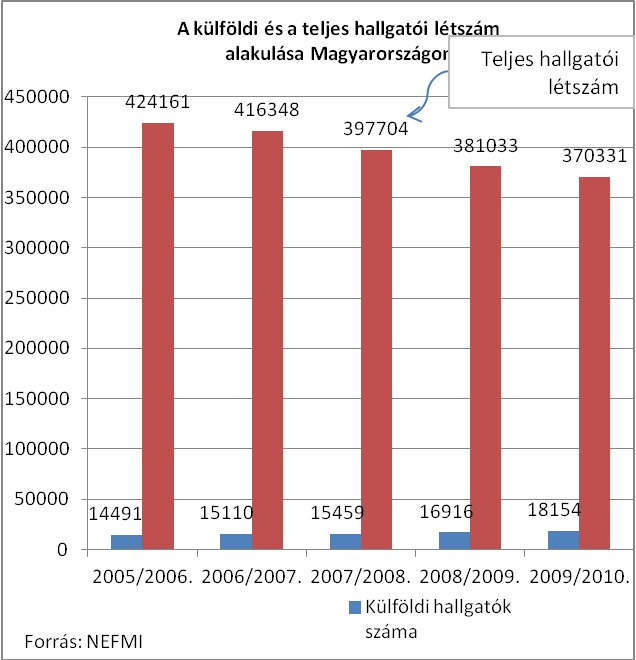 Az összlétszám, a külföldiek és a határon túliak létszámának változása 2001-2009 között
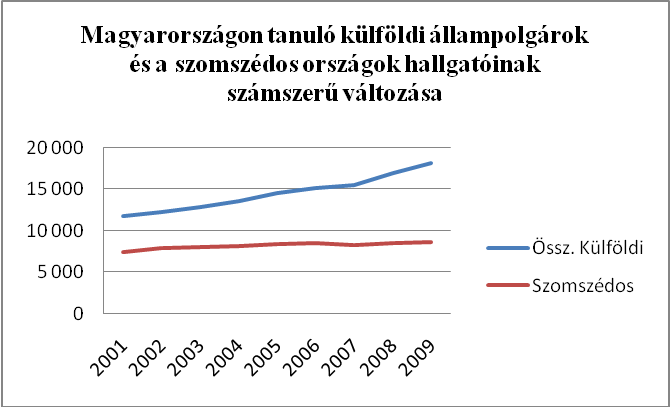 Az összes külföldi körében legnépszerűbb szakok Mo.-n
Campus Hungary program tervezet - célok -
felsőoktatási mobilitási program - országos szinten koordinált, átfogó program
a hazai felsőoktatás minél intenzívebb bekapcsolódása a nemzetközi mobilitási folyamatokba (KIFELÉ –BEFELÉ)
a nemzetgazdaság egésze számára is fontos cél
gazdasági eredmények és a foglalkoztathatóság növelése
Általános célok:
magyar felsőoktatás nemzetközi versenyképességének növelése, 
a felsőoktatásban végzettek foglalkoztathatóságának fejlesztése, valamint 
a nemzetközileg tájékozott, öntudatos magyar értelmiség képzése.
Campus Hungary program tervezet
három szakmai pillér:
(1) Magyar hallgatók külföldi részképzése
(2) Külföldi hallgatók magyarországi képzése 
(3) Magyar-magyar hallgatói képzések.
* NEFMI statisztika alapján; ** összhallgatói létszámhoz viszonyítva; *** EUROSTAT 2006 alapján
Mindez miért jó Magyarországnak?  A felsőoktatási mobilitás jelentősége I.
Általános:
A felsőoktatás színvonalának (és versenyképességének) növelése. Az ágazat, illetve a felsőoktatási intézmények modernizációjának elősegítése.
Mo.-i hallgatók külföldi részképzése (Kifelé irányuló):
Nemzetgazdasági szempontok,  foglalkoztathatóság növelése, 
Nemzetközi szakmai tapasztalatok, kapcsolatok, network,
Ország-marketing,
Biztos és alkalmazható nyelvtudás, 
Nemzetközileg tájékozott, öntudatos magyar értelmiség képzése.
Mindez miért jó Magyarországnak?  A felsőoktatási mobilitás jelentősége II.
Külföldi hallgatók a magyar felsőoktatásban (Befelé irányuló):
Az ágazat, illetve a felsőoktatási intézmények modernizációjának elősegítése 
A nemzetközi élvonalba kerülhet(nek) magyar felsőoktatási intézmény(ek). 
Idegen nyelvi képzési oktatói és intézményi kompetencia fejlesztése
Közvetett és közvetlen bevétel. 
Fizikai és humán infrastruktúra kihasználása.
Demográfiai negatív tendenciák ellentételezése.
Potenciális munkaerő. 
Hosszú távú gazdasági előnyök.
Megvalósítás
Szakmai együttműködésben:
Felsőoktatási intézményekkel
Szaktárcákkal (KIM, NEFMI, NFM, stb.)
Szakterület szervezeteivel (MRK, HÖOK, stb.)
Első szakasz: 
Uniós finanszírozási támogatással (TAMOP kiemelt program)
Szakmai-konzorciumi együttműködő partner: Tempus Közalapítvány
Program indulása: várhatóan 2012. június
Köszönöm megtisztelő figyelmüket!


Balassi Intézet
Cím: 1016 Budapest, Somlói út 51.Telefon:(+36 1) 381 5100, (+36 1) 381 5119
www.bbi.hu